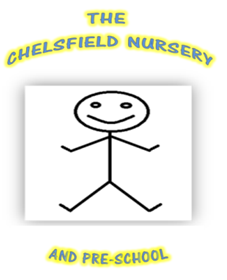 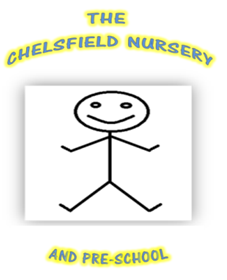 Holiday Form
I hereby declare that ____________________will be absent from the setting between the date of ____________________ until ___________________

This absence is due to ______________________________________________________
______________________________________________________

I will notify the setting of any changes to the above details.
Signed:	_________________________________________
Name: 	________________________________________
Relationship:	________________________________________
Date:	________________________________________
I hereby declare that ____________________will be absent from the setting between the date of ____________________ until ___________________

This absence is due to ______________________________________________________
______________________________________________________

I will notify the setting of any changes to the above details.
Signed:	_________________________________________
Name: 	________________________________________
Relationship:	________________________________________
Date:	________________________________________
The Chelsfield Nursery and Pre-school
The Windsor drive community centre
Windsor drive Chelsfield
Telephone 01689853183
The Chelsfield Nursery and Pre-school
The Windsor drive community centre
Windsor drive Chelsfield
Telephone 01689853183